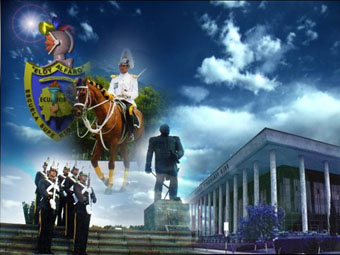 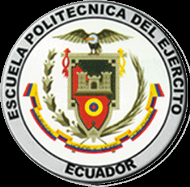 ESCUELA POLITÉCNICA DEL
EJÉRCITO
DEPARTAMENTO DE 
SEGURIDAD Y DEFENSA

   KDTE. DE C.B RODRIGUEZ N. DIEGO
   KDTE. DE M.G MONCAYO C. CARLOS
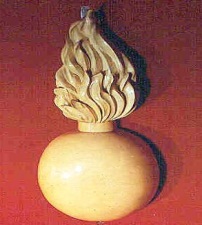 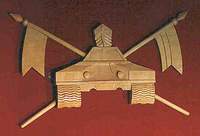 “ESTUDIO DE LA INCIDENCIA DEL HORARIO DE RÉGIMEN INTERNO EN LAS ACTIVIDADES ACADÉMICAS EN LA ESCUELA SUPERIOR MILITAR “ELOY ALFARO” EN EL AÑO 
2010-2011”.
INTRODUCCIÓN
La preparación física, la instrucción militar y la preparación académica entre otros son los principales elementos que se deben tomar en cuenta para la formación cabal de nuestros Oficiales, y en ese contexto es conveniente establecer sistemas y horarios adecuados que permitan a los cadetes de la Escuela Superior Militar “Eloy Alfaro” cumplir con mayor eficiencia y dedicación todas y cada una de sus actividades habituales.
CAPÍTULO I
JUSTIFICACIÓN
OBJETIVO GENERAL
OBJETIVOS ESPECÍFICOS
HIPÓTESIS
Reestructuración del horario
Incidirá positivamente
Rendimiento académico
2011-2012 en adelante
Capítulo ii   MARCO TEÓRICO
Horario: horarius , referente y relativo a las horas
El tiempo permite establecer orden de sucesos, “los cadetes deben ir al instrucción de historia de 4pm a 5pm”.
De lo micro a lo macro; principios del hombre hasta la actualidad.

FUNDAMENTOS TEÓRICOS
Comando de Educación y Doctrina, nacen  políticas y normas  académicas para las FF.TT.

POLÍTICAS PARA LA EDUCACIÓN MILITAR
Sistema de Educación Militar, tiene como visión orientar su acción:
Formación 
Perfeccionamiento 
Especialización
Capacitación
Con competencias en ciencias militares, cultura militar, humanística, física para asumir con liderazgo y responsabilidad las misiones.
CEDE: Promover el mejoramiento de la calidad de educación de la Fuerza Terrestre; fomentar una cultura de calidad que promueva la mejora en el sistema educativo de la FF.TT.

ESTRATÉGIAS METODOLÓGICAS PARA EL DESRROLLO EN CURSO
Sistema Educativo por competencias
COMANDAR
ADMINISTAR
PERFIL DEL 
OFICIAL
DOCENTE
INSTRUCTOR
REPRESENTAR
COMO PLANEAR UN HORARIO DE ESTUDIO
Listado de actividades, tareas concretas, mayor importancia a las tareas mas difíciles, las horas de estudio sean las mismas y en el mismo lugar.


BENEFICIOS EN  LA ESTRUCTURA DE UN BUEN HORARIO DE ESTUDIO.
Crea hábito de estudio
Ayuda a la concentración
Consciente del propio rendimiento
Combinar el estudio con otras actividades
Librase de ansiedad por acumulación de tareas 

BAJO RENDIMIENTO                 FRACASO DEL  ALUMNO-CADETE
Inasistencia frecuente                              Inestabilidad emocional
falta recursos                                            Ánimo de presión
Cansancio físico                                       Desconcentración
Actividades extracurriculares                   Falta de confianza
Interrupción de clases
Falta de dedicación y voluntad
El Descanso en el ser Humano y su Influencia en el Rendimiento Académico
 A través de éste se recuperan energías, se procesa toda la información recopilada durante el día. 

¿Cuántas horas se debe dormir?
Varía para cada persona y depende de varios factores como la edad.  
Adultos  entre 7 y 8 horas en promedio.
Dormir es una necesidad, permite al cuerpo descansar física y mentalmente. Durante este período, el organismo sigue funcionando  recupera y procesa información valiosa que quizá olvidó cuando estaba despierto.

CONSEJOS DE HORAS DE SUEÑO Y ESTUDIO

Sueño = buen rendimiento en el estudio
Las clases de la mañana requieren una posición muy activa por parte del estudiante. Es imposible dormir poco y mal y poder prestar atención y captar productivamente las explicaciones de clase.
Deben evitarse las últimas horas de la noche para estudiar.
CONDUCTISTA
CONSTRUCTIVISTA
COGNOTIVISTA
COGNOSITIVISTA
MODELO EDUCATIVO 
POR COMPETENCIAS
TEORIAS DEL APRENDIZAJE
FASES DEL APRENDIZAJE
APRENDIZAJE SIGNIFICATIVO POR COMPETENCIAS
El aprendizaje llega a ser significativo cuando existe un engranaje de conocimientos previos y conocimientos nuevos y su adaptación al contexto siendo aplicable en cualquier momento de la vida.
CAPÍTULO III
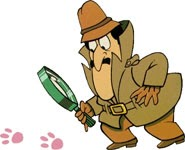 Permitirá medir el número de horas clase y la carga horaria en las actividades académicas
NIVEL Y TIPO DE INVESTIGACIÓN
EL TEMA SE ENCAMINA AL ESTUDIO, INVESTIGACIÓN Y ESTADÍSTICAS QUE NOS PERMITA OBTENER DATOS Y CIFRAS, AL FINAL PODER REALIZAR UNA COMPARACIÓN:
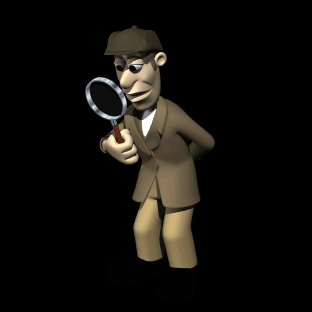 Población y muestra
n=        N
(e)2 (N-1) +1
n= Tamaño de la muestra
N= Población
E= Error máximo admisibles 0,10
N-1= Corrección geométrica para muestra mayores de 30 sujetos
TÉCNICAS DE RECOLECCIÓN DE DATOS
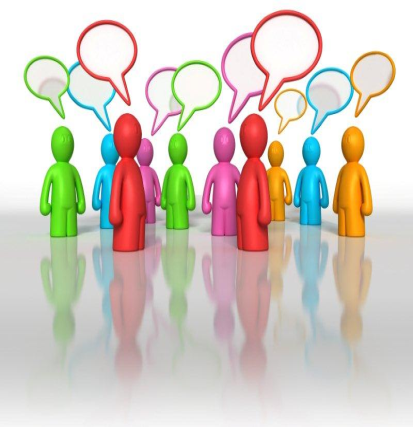 DOCENTES-INSTRUCTORES-CADETES
VENTAJAS:
Información mas exacta.
Mayor rapidez en la obtención de resultados. 
Técnica mas utilizada, información de cualquier tipo de población.
Opinión del público tema determinado.
Propuesta de encuesta para CADETES-DOCENTES-INSTRUCTORES(preguntas mas relevantes)
¿ Cree usted que la implementación de un nuevo horario interno mejorará el rendimiento de los cadetes?
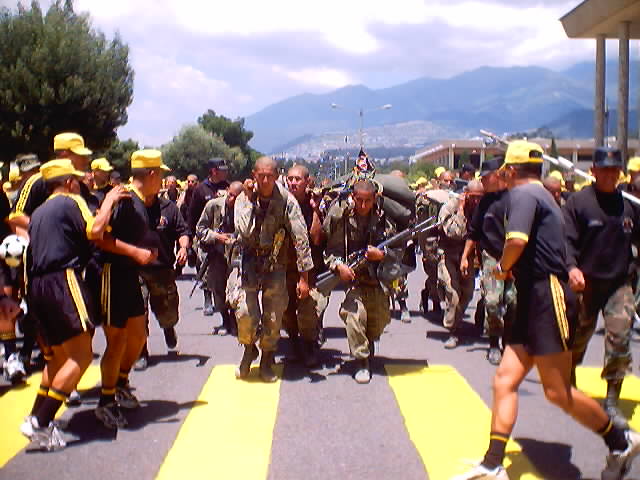 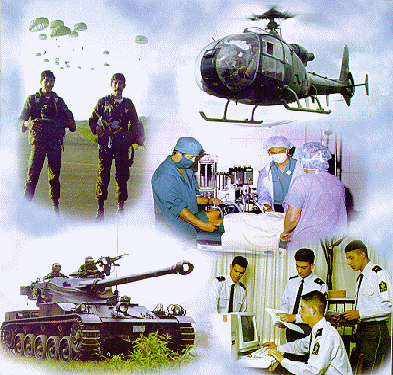 ¿Considera usted que el horario de régimen interno afecta en el desempeño académico de los cadetes?
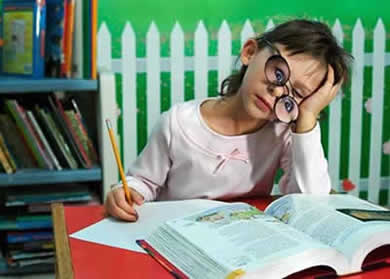 ¿ Esta usted de acuerdo que se deba reestructurar el horario de régimen interno a fin de mejorar el proceso de enseñanza-aprendizaje en los cadetes?
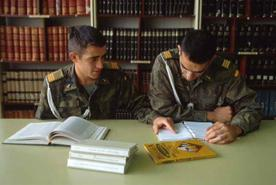 conclusiones
LA MAYORÍA DE LOS DOCENTES Y CADETES ENCUESTADOS CONSIDERAN QUE EL CAMBIO DE UN NUEVO HORARIO DE RÉGIMEN INTERNO SI MEJORARÁ SU RENDIMIENTO ACADÉMICO; OPINIÓN DIVIDIDA DE LOS INSTRUCTORES DEBIDO A SU FORMACIÓN DOCTRINARIA ESPECÍFICA
RECOMENDACIONES
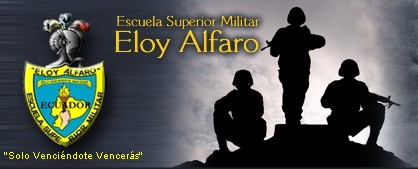 Capítulo v
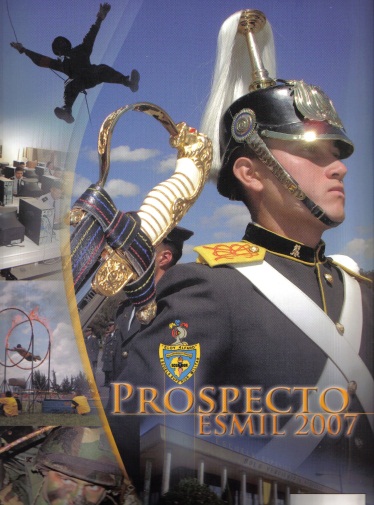 OBJETIVOS DE LA PROPUESTA
LOGRAR APRENDIZAJE Y CONOCIMIENTO SIGNIFICATIVO EN LA MATERIAS ACADÉMICAS.

CREAR HÁBITOS DE ESTUDIO EN LOS CADETES A TRAVES DE TIEMPO DESTINADO A TRABAJOS , INVESTIGACIÓN Y REFUERZO.

MEJORAR LA DISTRIBUCIÓN DE CARGA HORARIA, PRIORIDAD A LAS HORAS DE INSTRUCCIÓN ACADÉMICA.

LOGRAR MAYOR CONCENTRACIÓN MENTAL EN LAS HORAS DE CLASE.

MEJOR CONDICIÓN DE TRABAJO Y AMBIENTE DE TRABAJO, ACADÉMICA, FÍSICA  E INTELECTUAL.

EVITAR QUE EL DESGATE FÍSICO INFLUYA EN LA ASIMILACIÓN DE CONOCIMIENTOS.

ELEVAR EL NIVEL ACADÉMICO, FORMACIÓN PROFESIONAL.
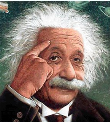 DESARROLLO DE LA PROPUESTA
TEMA
REESTRUCTURACIÓN DEL HORARIO
DE RÉGIMEN INTERNO
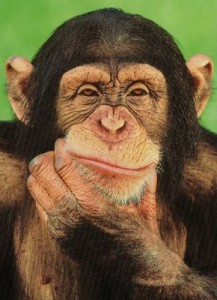 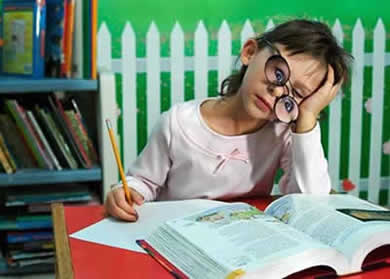 PROPÓSITO
EVITAR EL DESFASE EN EL PLAN DE ENSEÑANZA EDUCATIVO A FIN DE ANIMAR E INSTRUIR A LOS CADETES CON UNA EDUCACION SUPERIOR Y DE CALIDAD IMPULSANDO SU NIVEL INLECTUAL.
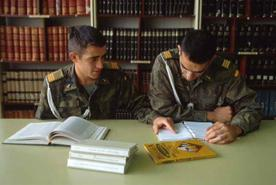 Horario reestructurado
CAMBIOS REALIZADOS
Diana 05:00 am, Sábados y Domingos 06:00.
Inicio de clases, Lunes 08:00, Martes a Viernes 07:10.
Parte de revista antes del rancho, en los entrepuentes de cada compañía
Después del rancho, tiempo libre.
Actividad Física en las tardes, Lunes 17:00 a 18:00; martes a Viernes 17:00 a 18:30.
Refuerzo/ tareas, 20:15 a 21:30 en forma obligatoria.
Sábado, recuperación pedagógica, defensa personal, deporte recreativo.
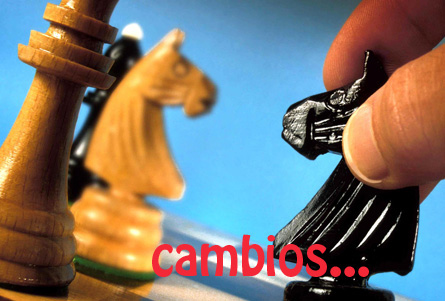 RECOMENDACIONES
Con la aprobación de nuestra propuesta, deben ser cumplidos a cabalidad de manera estricta y responsable por parte de los señores instructores, cadetes y docentes de la Escuela Superior Militar  “Eloy Alfaro” sin incurrir en interrupciones injustificadas ni contraórdenes cortando el proceso de desarrollo de la atención y concentración de los cadetes en los periodos de clase.
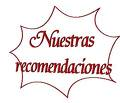 FACTIBILIDAD DE LA PROPUESTA
LOGRAR MEJORAS EN UN FUTURO 
A CORTO PLAZO
Toda persona necesita una rutina para poder lograr  concentración al estudiar, pero esta razón debe cumplir ciertos parámetros para que pueda ser óptima.
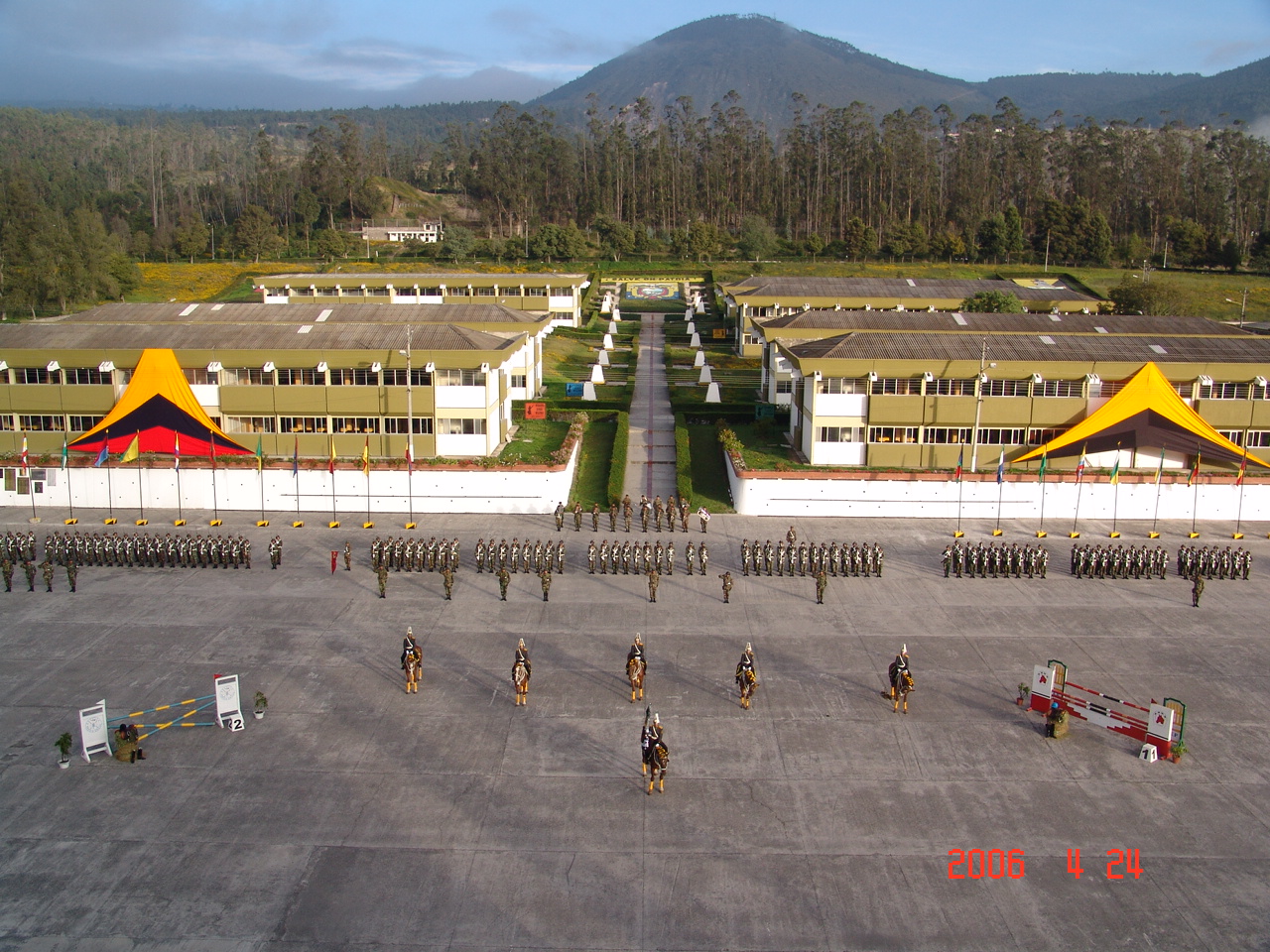 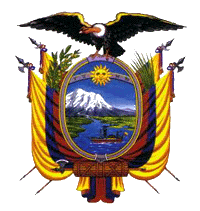 GRACIAS
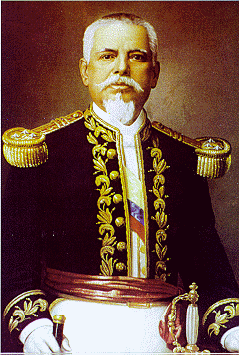 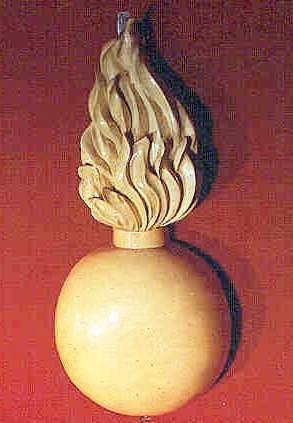 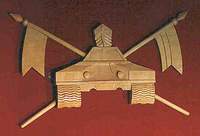